স্বাগতম
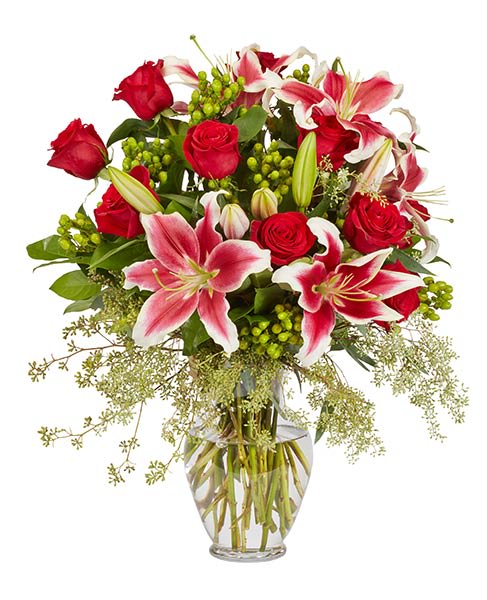 পরিচিতি
সেট ও ফাংশন 
দশম শ্রেণি,
 গণিত
অধ্যায় 2
মোঃ ইকরাম
সহকারী শিক্ষক(গণিত)
বখ্‌তিয়ার পাড়া চারপীর আউলিয়া আলিম মাদ্‌রাসা,আনোয়ারা,চট্টগ্রাম।
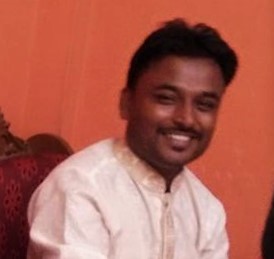 চল, ভিডিওটি দেখিঃ
লক্ষ্য কর,
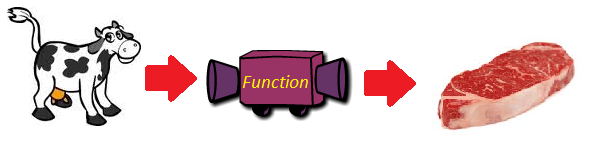 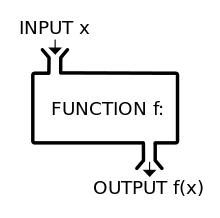 ফাংশন
এ পাঠ শেষে শিক্ষার্থীরা-
১। ফাংশন ব্যাখ্যা করতে পারবে ।
২। ফাংশনের সৃজনশীল প্রশ্নের গাণিতিক সমস্যা সমাধান করতে পারবে ।
ফাংশনঃ
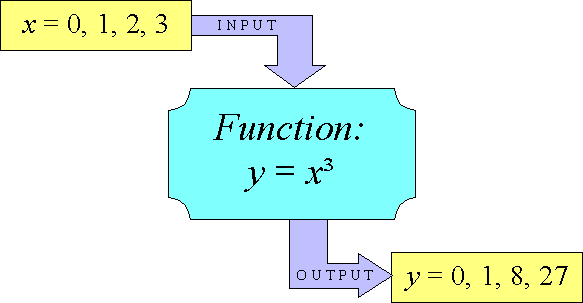 ক এর সমাধান
খ  এর সমাধান
গ  এর সমাধান
একক কাজ
দলীয় কাজ
[যোজন-বিয়োজন করে]
মুল্যায়ন
বাড়ির কাজ
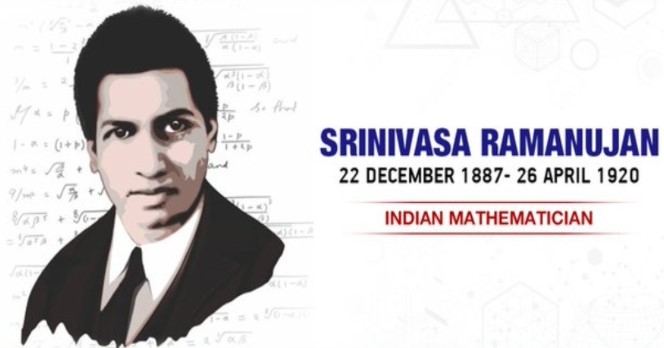 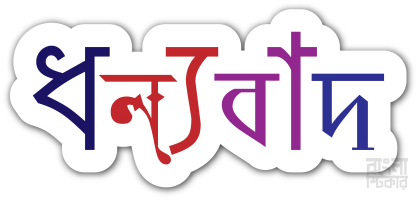